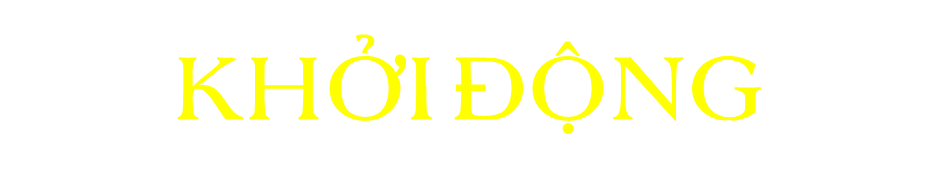 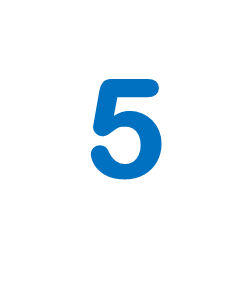 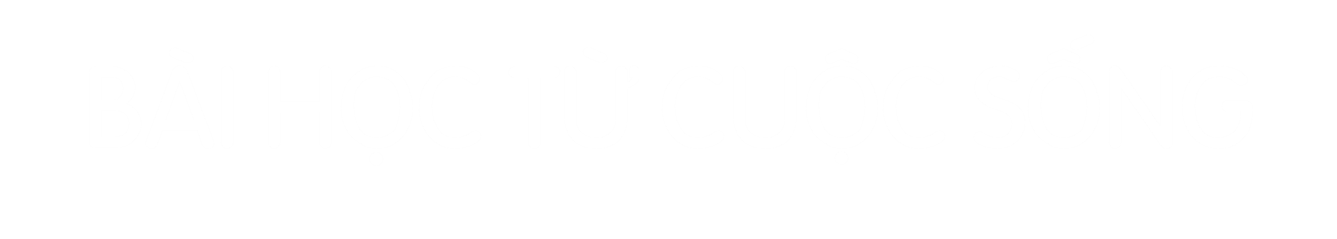 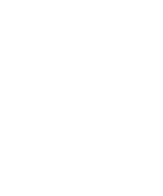 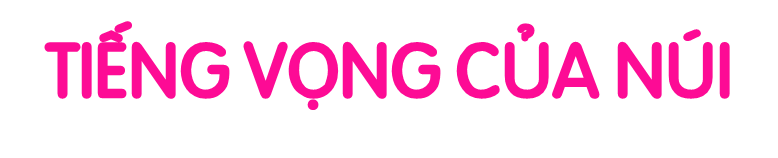 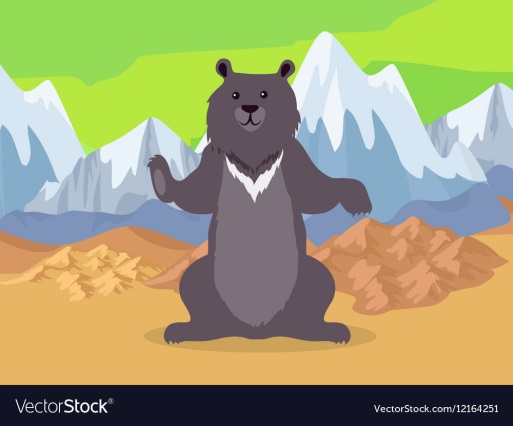 Bài
5
5
TIẾNG VỌNG CỦA NÚI
5
Chọn từ ngữ để hoàn thiện câu và viết câu vào vở
yêu mến
vui mừng
nhìn thấy
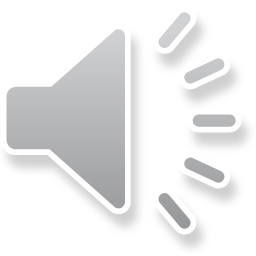 reo lên
tủi thân
a. Hà luôn giúp đỡ bạn nên được cả lớp (……….….).
b. Gấu con (..…….….) vì các bạn không chơi cùng.
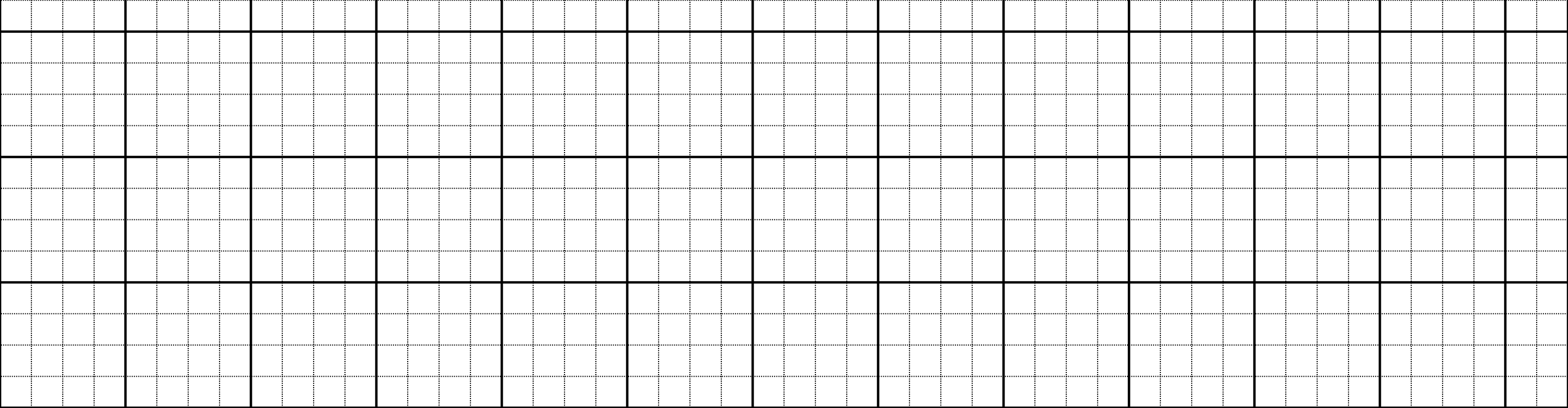 a. Hà luŪ giúp đỡ bạn Ζłn đưϑ cả lġ
ΐêu ΕĞn.
b. Gấu cΪ Ǉủi κân νŰ các bạn δŪg
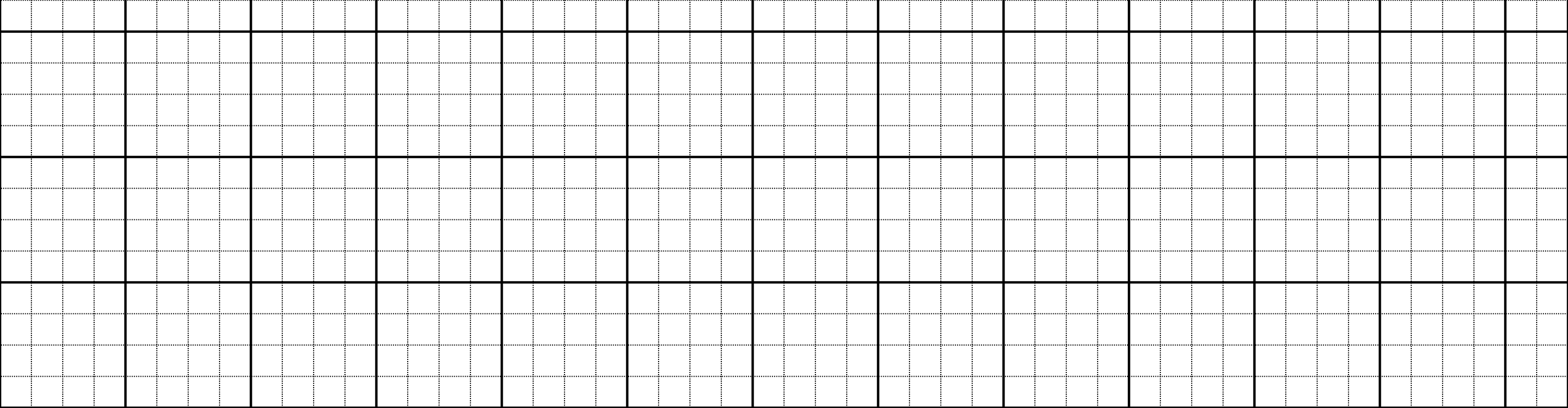 εΠ cùng.
[Speaker Notes: GV chủ động HD HS nắm quy tắc chính tả cơ bản.]
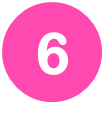 Quan sát tranh và dùng từ ngữ trong khung để nói theo tranh
6
chào bạn		không chơi với bạn
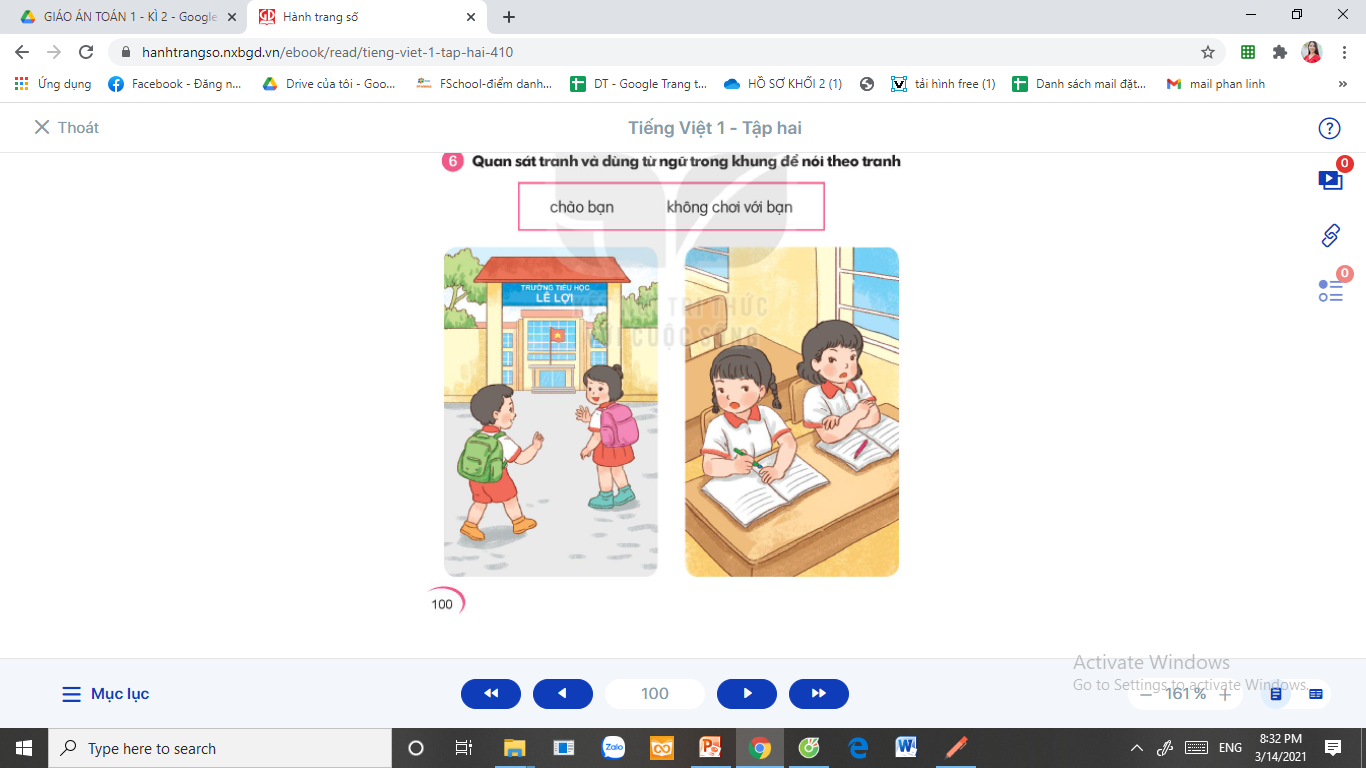 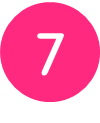 Nghe viết
7
Theo lời mẹ, gấu con quay lại nói với núi là gấu yêu núi. Quả nhiên, khắp núi vọng lại lời yêu thương. Gấu con bật cười vui vẻ.
[Speaker Notes: Gọi HS đọc lại bài]
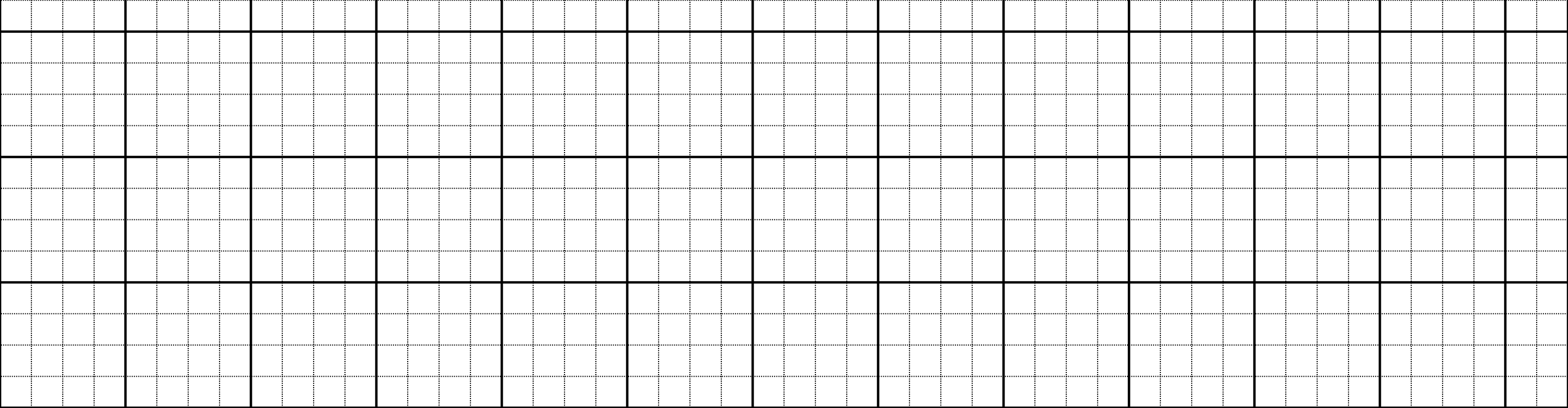 TΒ΄o lƟ Ε−, gấu cΪ Ǖίay lại wĀ vƞ wúi
là gấu ΐêu wúi. Quả ηΗłn, δắp wúi vŧg
lại lƟ ΐêu κưΩg. Gấu cΪ bật cưƟ νίi ωǪ.
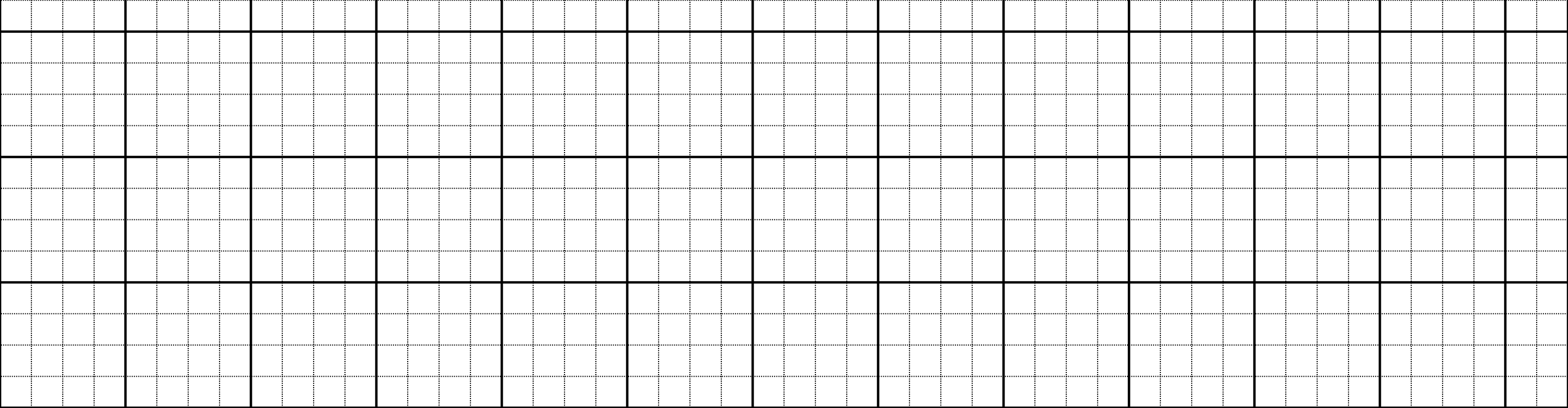 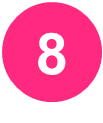 Tìm trong hoặc ngoài bài đọc Tiếng vọng của núi từ ngữ có tiếng chứa vần iết, iếp, ưc, uc
Việt Nam
tiếp khách
viết
thiệp mời
iêt
iêp
tiết học
khiếp sợ
[Speaker Notes: GV nên cho HS làm việc nhóm, vẽ sơ đồ tư duy.]
ngực
xúc xắc
bực tức
máy xúc
ưc
uc
lực sĩ
cá nục
[Speaker Notes: GV nên cho HS làm việc nhóm, vẽ sơ đồ tư duy.]
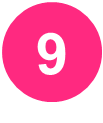 Ghép từ ngữ
T
r
ò
c
h
ơ
i
Tìm từ ngữ có mối liên hệ với nhau. (Mẫu: bật đèn – sáng)
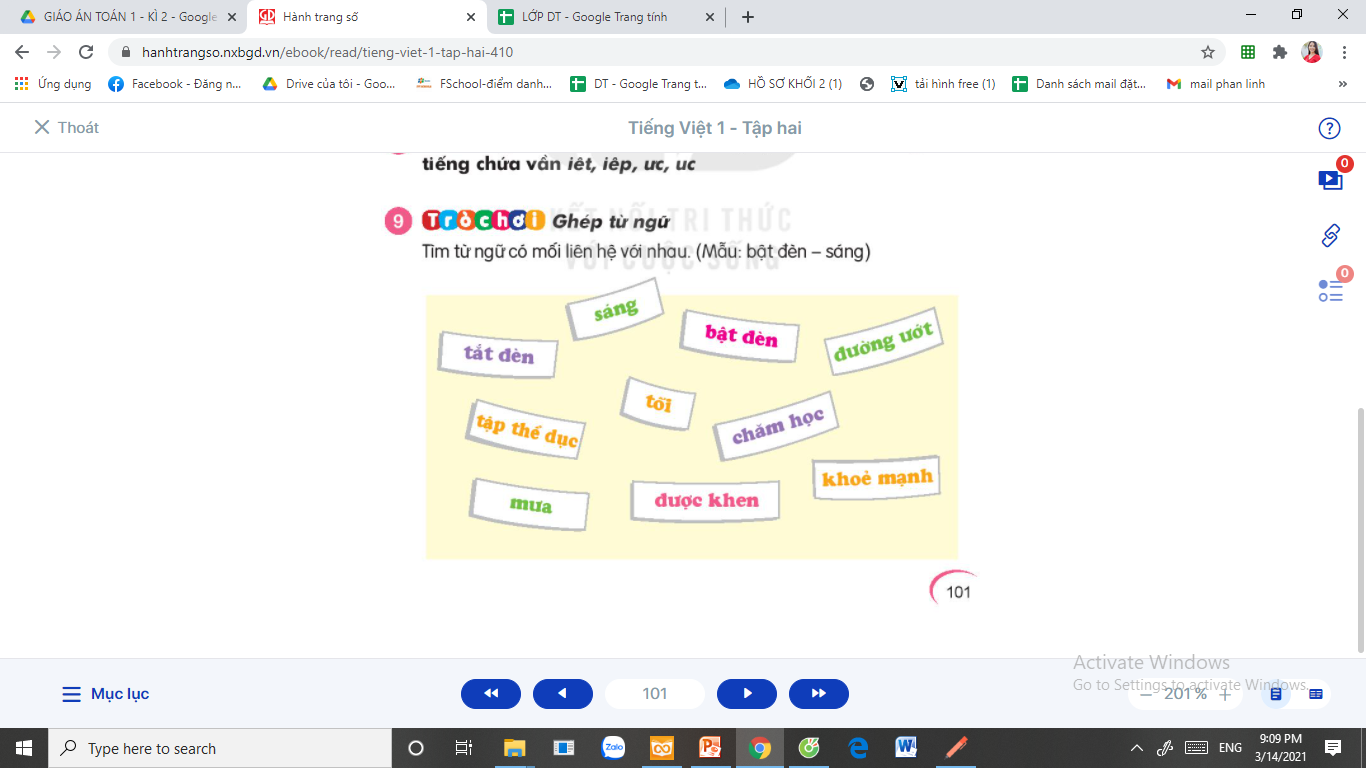 [Speaker Notes: Gv nên cho HS dùng thẻ từ để ghép trên bảng lớp]
Dặn dò:
Xem lại bài từ trang 98 đến trang 101.
Chuẩn bị bài mới Ôn tập (trang 102).